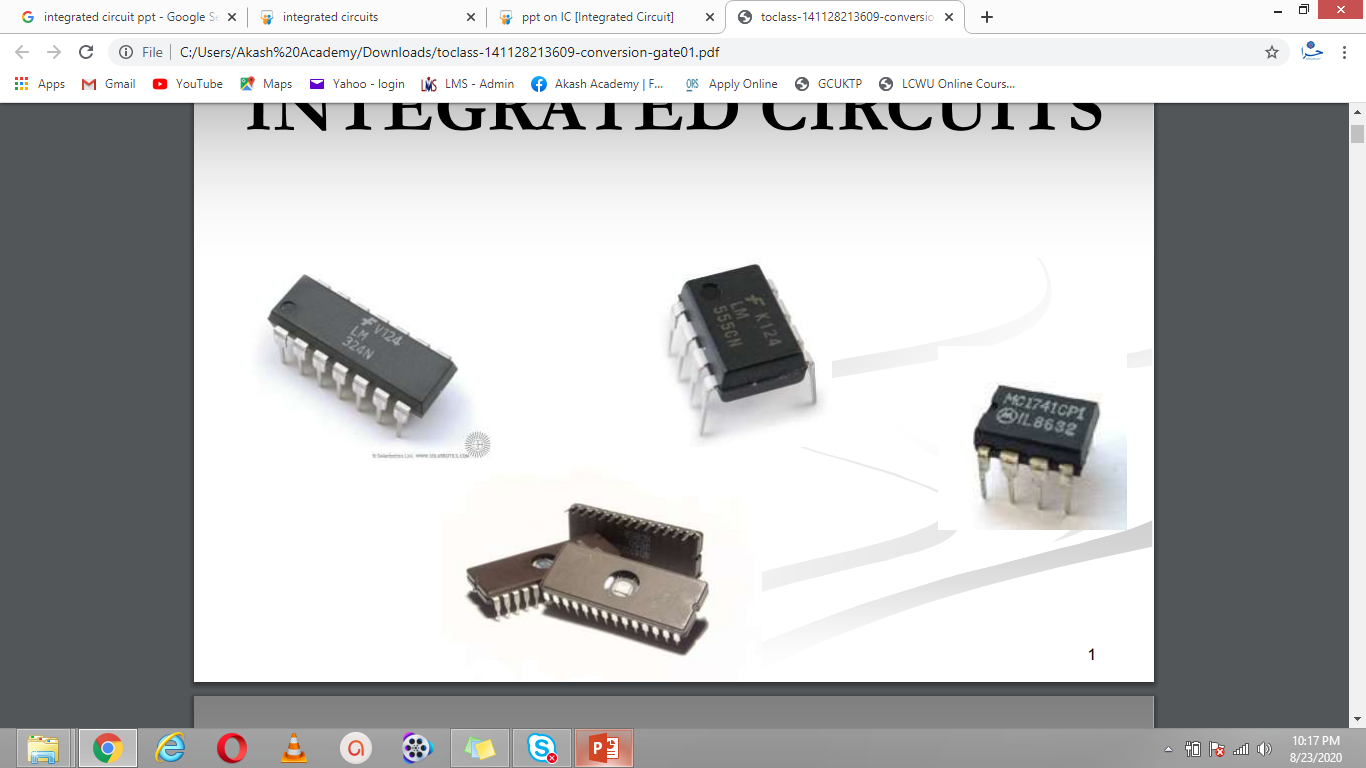 Integrated Circuits
Instructor: Engr. Hira Akash
Content
Introduction 
Integrated circuit advantages and drawbacks 
Scale of integration 
Classification of integrated circuit by structure 
Classification of integrated circuit by function 
Comparison between different integrated circuit.
Instructor: Engr. Hira Akash
Integrated Circuits
Integrated Circuits are usually called ICs and popularly known as a silicon chip, computer chip or microchip.
Integrated Circuit, tiny electronic circuit used to perform a specific electronic function, such as amplification. 
It is usually combined with other components to form a more complex system.
Instructor: Engr. Hira Akash
Electronic Components
Miniaturized Active Devices: 
1. Transistors 
2. Diodes 
Miniaturized Passive Devices: 
1. Capacitors 
2. Resistors 
It is formed as a single unit by diffusing impurities into single-crystal silicon, which then serves as a semiconductor material.
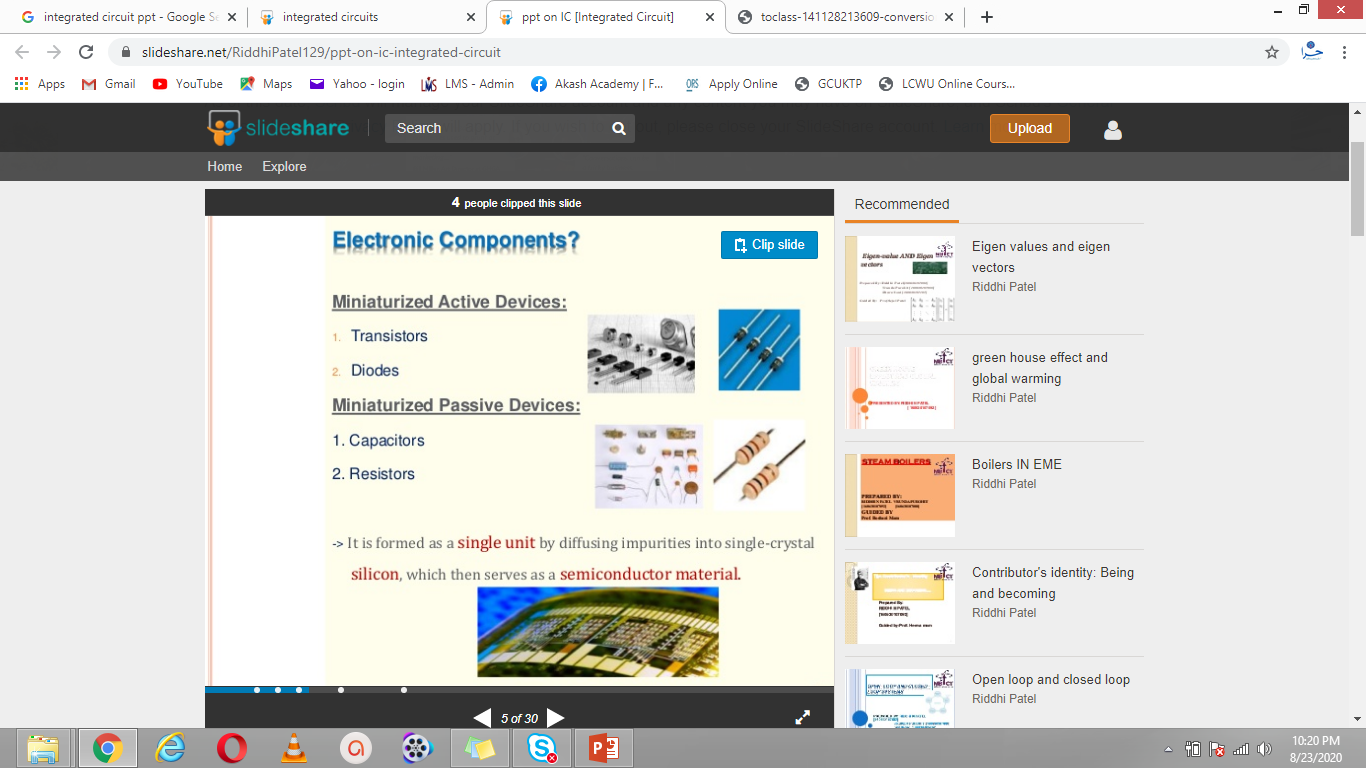 Instructor: Engr. Hira Akash
As with many inventions, two people had the idea for an integrated circuit at almost the same time. 
Transistors had become commonplace in everything from radios to phones to computers, and now manufacturers wanted something even better. 
Sure, transistors were smaller than vacuum tubes, but for some of the newest electronics, they weren't small enough.
Instructor: Engr. Hira Akash
Advantages of IC
THE INTEGRATED CIRCUITS OFFER A NUMBER OF ADVANTAGES OVER THOSE MADE BY INTERCONNECTING DISCRETE COMPONENTS. THESE ARE SUMMARIZED AS FOLLOWS: 
1. Extremely small size—thousands times smaller than discrete circuit. It is because of fabrication of various circuit elements in a single chip of semi- conductor material. 
2. Very small weight owing to miniaturized circuit. 
3. Very low cost because of simultaneous production of hundreds of similar circuits on a small semiconductor wafer. Owing to mass production an IC costs as much as an individual transistor. 
4. More reliable because of elimination of soldered joints and need for fewer inter-connections. 
5. Low power consumption because of their smaller size. 
6. Easy replacement as it is more economical to replace them than to repair them.
Instructor: Engr. Hira Akash
7. Increased operating speeds because of absence of parasitic capacitance effect. 
8. Close matching of components and temperature coefficients because of bulk produc¬tion in batches. 
9. Improved functional performance as more complex circuits can be fabricated for achieving better characteristics. 
10. Greater ability of operating at extreme temperatures. 
11. Suitable for small signal operation because of no chance of stray electrical pickup as various components of an IC are located very close to each other on a silicon wafer. 
12. No component project above the chip surface in an IC as all the components are formed within the chip.
Instructor: Engr. Hira Akash
IC types
In the early days of integrated circuits, only a few transistors could be placed on a chip, as the scale used was large because of the contemporary technology, and manufacturing yields were low by today's standards. 
As the degree of integration was small, the design was done easily. 
Over time, millions, and today billions, of transistors could be placed on one chip, and to make a good design became a task to be planned thoroughly. 
This gave rise to new design methods.
Instructor: Engr. Hira Akash
CLASSIFICATION OF IC’S
On the basis of the chip size 
On the basis of applications
Instructor: Engr. Hira Akash
On basis of chip size
Integrated circuits are often classified by the number of transistors and other electronic components they contain: 
SSI (small-scale integration): Up to 100 electronic components per chip  MSI (medium-scale integration): From 100 to 3,000 electronic components per chip 
LSI (large-scale integration): From 3,000 to 100,000 electronic components per chip 
VLSI (very large-scale integration): From 100,000 to 1,000,000 electronic components per chip 
ULSI (ultra large-scale integration): More than 1 million electronic components per chip
Instructor: Engr. Hira Akash
ON BASIS OF APPLICATIONS
LINEAR INTEGRATED CIRCUITS 
DIGITAL INTEGRATED CIRCUITS
Instructor: Engr. Hira Akash
DIGITAL INTEGRATED CIRCUITS
When the circuit is either in on-state or off-state and not in between the two, the circuit is called the digital circuit. ICs used in such circuits are called the digital ICs. They find wide applications in computers and logic circuits. Example logic gates, flip flops, counters, microprocessors, memory chips etc.
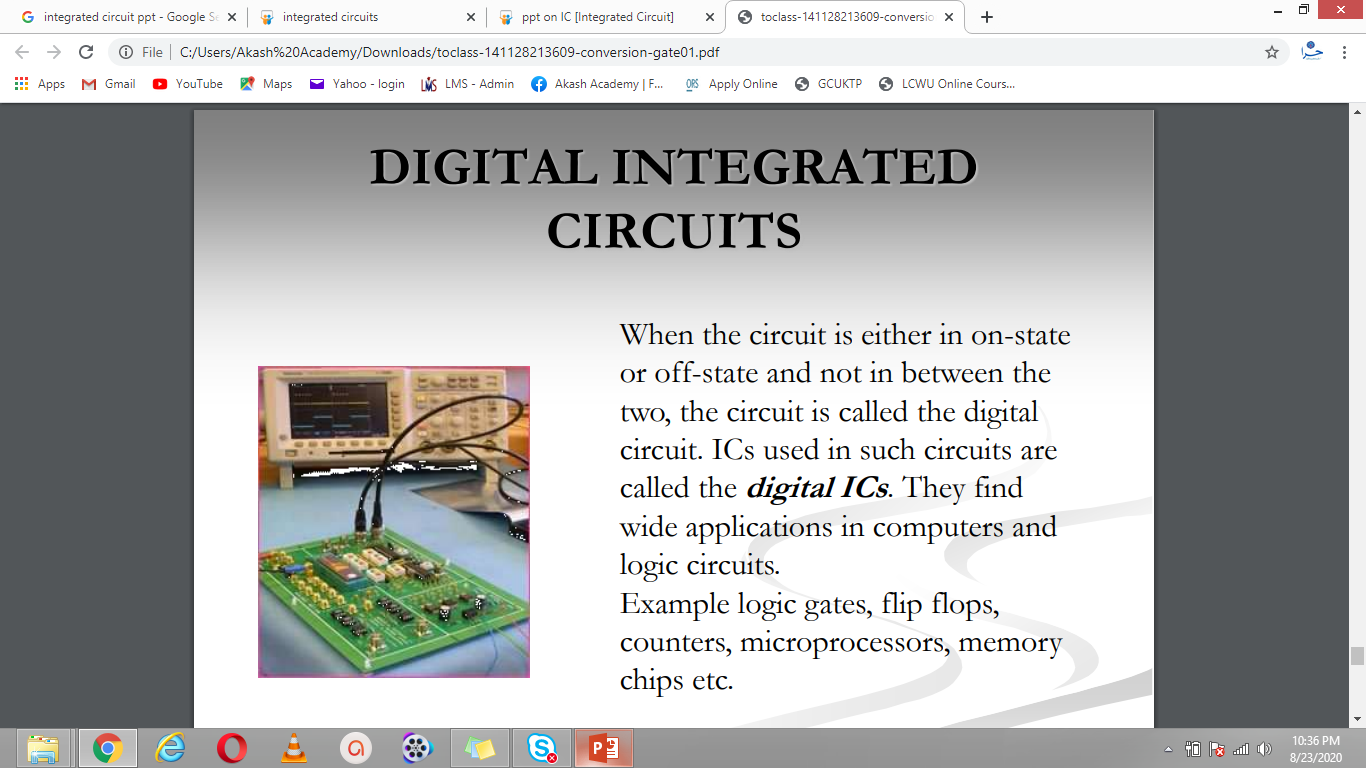 Instructor: Engr. Hira Akash
LINEAR INTEGRATED CIRCUITS
When the input and output relationship of a circuit is linear, linear ICs are used. Input and output can take place on a continuous range of values. Example operational amplifiers, power amplifiers, microwave amplifiers multipliers etc.
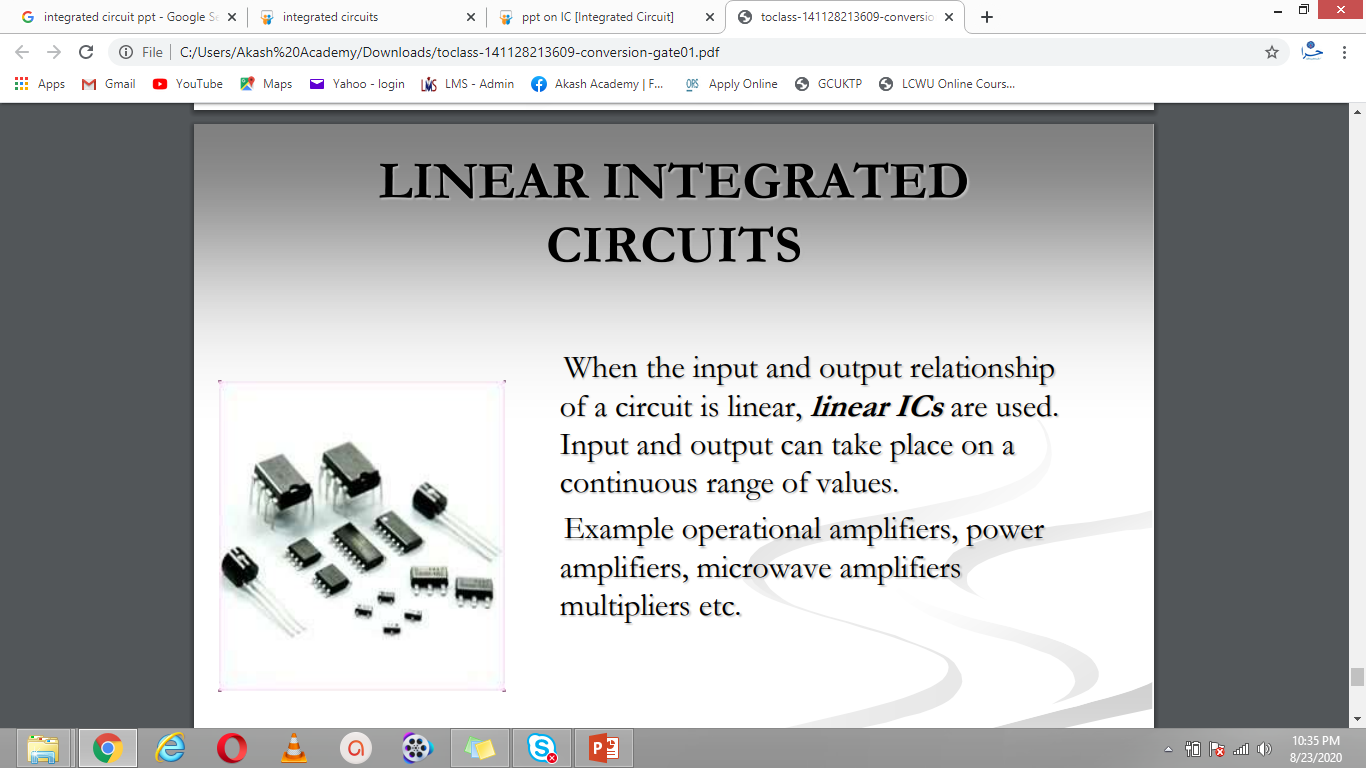 Instructor: Engr. Hira Akash